AGC REPORT
STEPHEN SANDHERR
AGC WESTERN CHAPTERS
FEBRUARY 9, 2018
LEGISLATIVE AGENDA
SENATE BIPARTISAN BUDGET DEAL
Reached Wednesday/signed this morning
$89 B for disaster relief
$20 B for infrastructure
Multiemployer pension “super committee”
Debt ceiling lifted to 3/1/19 
Breathing space for rest of year
Dems smell blood in the water: take House?
Need to flip 24 seats
There are 23 GOP districts that Hilary Clinton won in 2016
AGC TAX REFORM OBJECTIVES
Lower the rates for corporations and pass-through businesses
Bipartisan recognition that corporate rates make US firms less competitive
Effective tax rate for construction is 30.3%
Simplify the tax code
Repeal AMT
Raise small contractor exemption
Increase availability of cash accounting
Eliminate look-back rules for long-term contracts
Oppose efforts to increase estate taxes
AGC TAX REFORM OBJECTIVES
Lower the rates for corporations and pass-through businesses
Bipartisan recognition that corporate rates make US firms less competitive
Effective tax rate for construction is 30.3% says Treasury
Simplify the tax code
Repeal AMT 
Raise small contractor exemption
Increase availability of cash accounting
Eliminate look-back rules for long-term contracts
Oppose efforts to increase estate taxes
TAX REFORM FOR INFRASTRUCTURE
Maintain tax-exempt status of muni bonds
Fix the Highway Trust Fund
Infusion needed by 2020
Bipartisan group of 253 House members want HTF fix
Maintain and Expand Use of Private Activity Bonds
Set Mechanisms in Place to Facilitate Passage of Big Infrastructure Bill in 2018
TAX REFORM FOR INFRASTRUCTURE
Maintain and expand use of tax-exempt status muni bonds
Fix the Highway Trust Fund
Infusion needed by 2020
Bipartisan group of 253 House members want HTF fix
Maintain Private Activity Bonds
Set Mechanisms in Place to Facilitate Passage of Big Infrastructure Bill in 2018
WHAT WAS OUR PROCESS?
Needed outside expertise
Advisory group of CPA’s, CFO’s who participate in AGC Financial Issues Forum
Evaluated pass through proposals and other technical issues
Concalls w/ House Ways and Means staff to articulate problems w/bill
Numerous emails and calls with AGC staff
AGC wasn’t cheap date
Did not endorse House or Senate bills 
Relied on Senators Daines (MT) and Johnson (WI) to get best deal
Continued to bemoan lost opportunities
Infrastructure funding
AMT repeal
TAX BILL HIGHLIGHTS
21% Corporate Rate (permanent)
Lower Individual Rates and 20% Deduction for Pass-Through Businesses
Increased Standard Deduction
Repeal of Corporate Alternative Minimum Tax (AMT)
Increase in Individual AMT Exemption Level
Temporary Expansion of Full Expensing and 179 Expensing (new equipment only)
Increase in Accounting Thresholds for Small Contractors to $25 million
Limitation of SALT deduction to $10,000
Elimination of NOL Carry-backs
Increase Estate Tax Exclusion to $11M
Elimination of LKE for Equipment (Real Property Retained)
Private Activity Bonds Tax Exemption, Historic Tax Credit Retained
Municipal Bond Interest Tax Exemption Retained
Potential Issue: 2025 Fiscal Cliff (personal rate reductions expire)
POST TAX REFORM PLAN
Financial Issues Forum work group
Evaluating law; identifying potential pitfalls
Webinar by AGC staff on Jan. 30
Planning webinar series on various components (Conversion to C corp?)
TRUMP INFRASTRUCTURE PLAN
Unveiling $1.5 T plan Monday?
 Components (still a moving target)
Making targeted federal investments ($200 B/10 years)
$15 B for transformative projects
$50 B for rural projects
Encouraging self-help for local & state projects
Reform the permitting process from 10 years to 2 years (AGC chart)
Workforce development (1 million new apprentices)
Current federal expenditures = $120 B/year
THE AGC CHART
PERMITTING REFORM
One federal decision
One federal agency shepherds other agencies through NEPA process
Require firm review and permit deadlines
NEPA process = 21 months
Expand DOT streamlining to all agencies
AGC secured reforms in MAP-21 and FAST Act
Procure D-B & P3 projects at conclusion of the NEPA process
Remove EPA from Sec. 404 permitting process
USACE provides sufficient safeguards
AGC’s “BETTER INFRASRUCTURE” SOCIAL MEDIA CAMPAIGN
AGC is running a social media campaign: “Americans for Better Infrastructure” to build support for new funding.

We are targeting 12 Senators (R&D) who will play a key role
   in the infrastructure debate.

We have been using social media to identify supporters in each of those Senators’ states.
Americans for Better Infrastructure’s 3-month-old Facebook page has a LARGER following than AGC of America’s 9-year-old Facebook page (12,200 vs. 10,200)
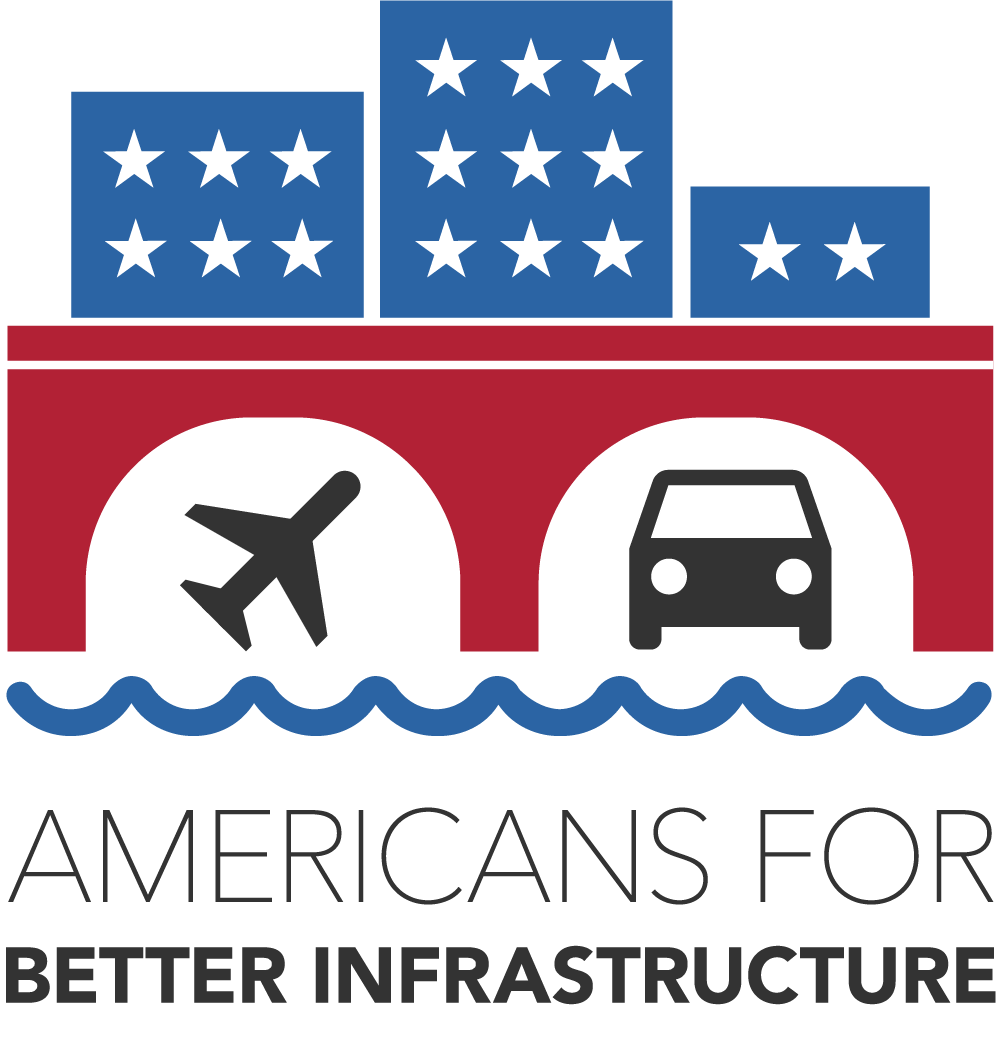 AGC’s “BETTER INFRASRUCTURE” SOCIAL MEDIA CAMPAIGN
Accomplishments
We also encouraged members and supporters to send Twitter messages to the President urging him to make infrastructure a top priority in the runup to the State of the Union.

That effort netted 15,000 Tweets to the President in a five day period.

How to Participate
Go to: facebook.com/BetterInfrastructure 
and “Follow” the page.
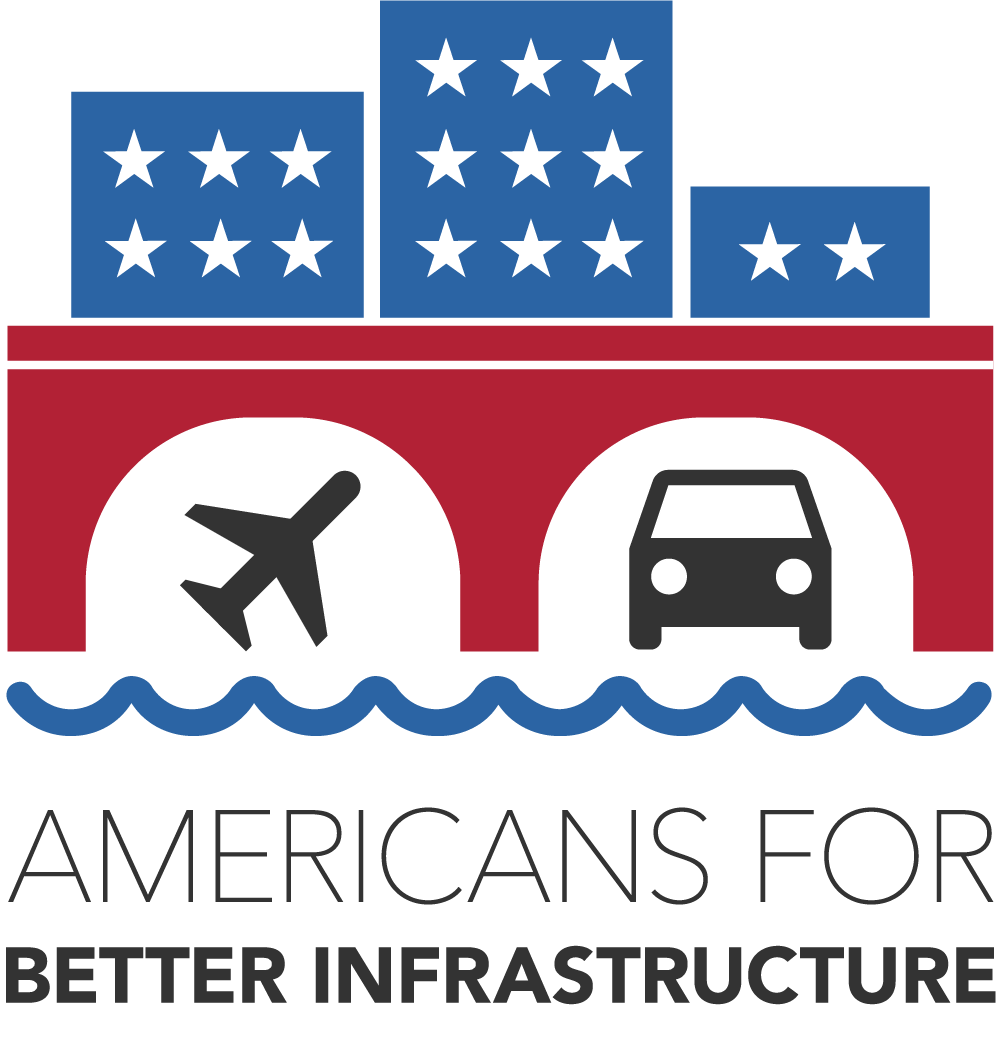 INFRASTRUCTURE…NEXT STEPS
Needs to be bipartisan
60 Senate votes/50 or so House GOP will likely oppose in any form
“Problem Solvers Caucus:” 48 Dems and GOP developing own plan
Where will the GOP votes come from?
What is the motivation for Dems to support?
Dems see blood in the water
Permitting reform the biggest target
Infrastructure Working Group (100+ organizations)
Sent letter to House & Senate urging action in 2018
MULTIEMPLOYER PENSION REFORM
AGC continues to work with building trades and others on enacting composite plan (DB/DC elements) legislation
Designed to share risk to provide funding stability, lifetime income to participants and promote employer participation
Benefit structure is like a DB plan and the employer obligation is limited to negotiated contributions, similar to a DC plan
Threat of PBGC premium increase as price for enactment
MULTIEMPLOYER PENSION REFORM
Pension “Super Committee”
12 Members: 6 Senators + 6 House with equal representation
Instructed to report a bill by last week of November
If 4 members from each party agree to a package, it goes to both chambers with no amendments
Must hold 5 public hearings
Teamsters Central States: the $600 lb gorilla
Some propose federal loan guarantee to stabilize
Can we uncouple composite plans from Teamster problem?
REGULATORY AGENDA
TRUMP THE REFORMER
President has declared war on the regulatory state
Administration has completed 67 deregulatory actions
Saved taxpayers $8 B
Used Congressional Review Act
Blacklisting rule
OSHA paperwork violation SOL
OSHA SILICA STD
US Court of Appeals DC Circuit ruling on Dec. 22
Found OSHA acted properly in updating 1971 standard
“Table 1” provides safe harbor for employers who elect to employ controls to reduce exposures below the new PEL.
Rejected argument that compliance not “technologically feasible”
	“The fact that respiratory protection will be required in some 
	operations some of the time fails to satisfy Industry’s burden to 	rebut OSHA’s feasibility finding for the typical firm in most 	operations.”
OSHA SILICA STD…NEXT STEPS
OSHA meeting with stakeholders to examine/revise Table 1
Waiting for OSHA nominee to be confirmed
Building trades interested in improvements
AGC compliance tools
Held webinar Sept. 18/730 participants/ posted on web
AGC Safety & Health Committee meeting last month
Looking at additional compliance tools
OSHA 10 & 30 HOUR TRAINING
OSHA has retreated on policy requiring two hour training on employee rights, employer responsibilities and how to file an OSHA complaint
Expanded whistleblower training began in 2011, reducing the amount of time used to identify potential hazards 
AGC protested the revision at that time and has continued to push OSHA to return to the previous policy
EPA CHANGES
Discontinued “sue and settle” regime: backdoor regulations
AGC invited to “Smart Sectors” program
Similar to Bush and Clinton initiatives/ended by Obama 
“AGC Chart” used to demonstrate redundancies and delays in permitting
Work with business trade associations
Policy impact
Enforcement priorities
Offer alternatives to reach outcomes
WOTUS
2015 rule still on hold/Trump E.O.
Step 0: change effective date of rule to Q1 2018
Step 1: Rescind the 2015 rule
Step 2: Write a new rule
AGC has participated in a series of EPA listening sessions and will submit written comments to EPA for “early feedback”
AGC objectives
Exclude road side ditches/other components of muni storm sewers
Exclude other SW features such as retention/detention ponds
Clarify and exclude “water filled depressions” such as those caused from the use of construction equipment
BORDER WALL
Cities (blacklist) and states (divestment & blacklist) seeking to penalize border wall contractors
7 states considering legislation
12 localities considering legislation
5 have adopted: Berkeley, Oakland, Richmond (CA), Tucson, Austin
Covers contractors, vendors, suppliers
Having desired effect of limiting # of bidders
Broad federal preemption/supremacy
AGC met with DHS, DOJ
Pressed USACE to report lack of bidders on infrastructure support
BORDER WALL
Discussed with POTUS; follow up letter to COS Kelley
If DACA reform yields funding, theoretical problem becomes real
Working with House/Senate Homeland Security Committees to press DOJ and DHS to take action
Why doesn’t AGC file suit against one of the cities?
“Standing” requirement hard to meet: no member has been harmed
Federal gov’t needs to spend its resources to assert federal interest
Taking long view: can’t allow precedent of local governments punishing contractors performing legitimate/necessary federal work
Seeking Congressional action as well
?